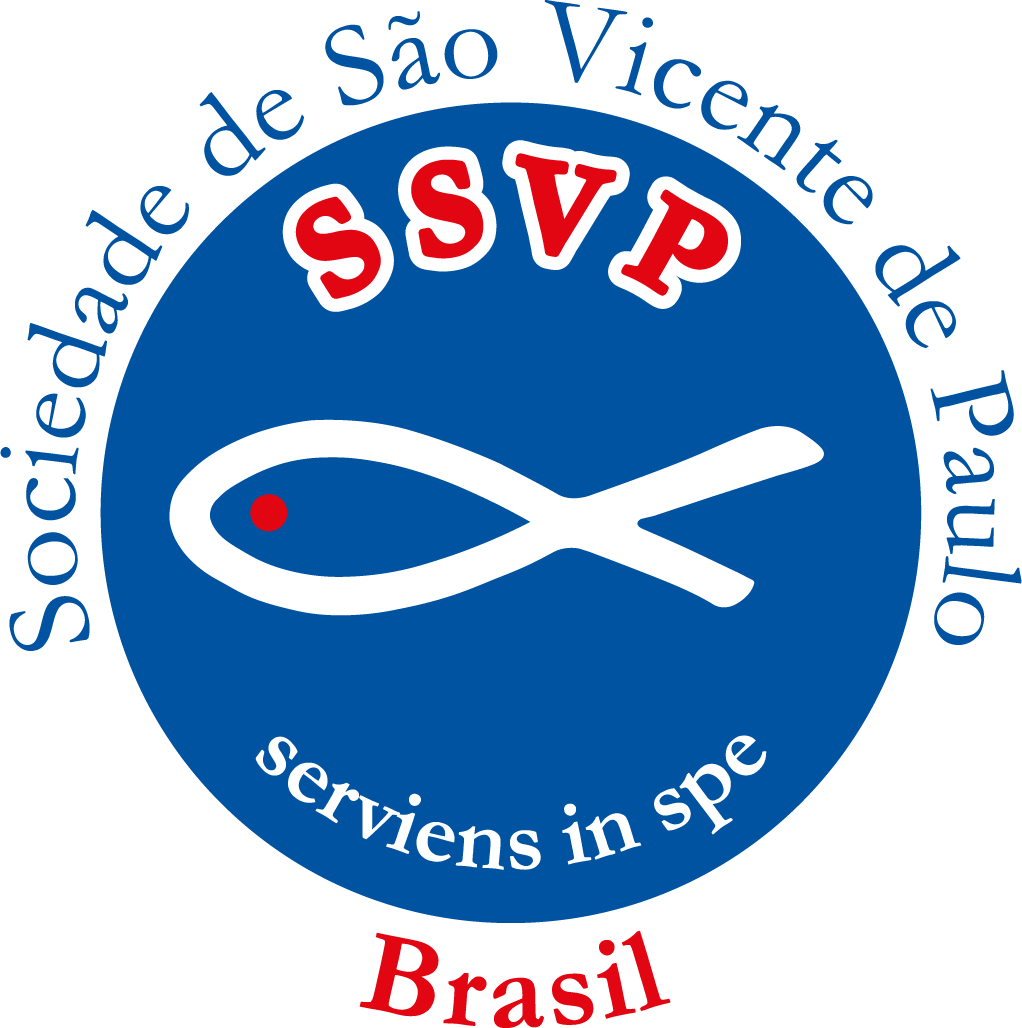 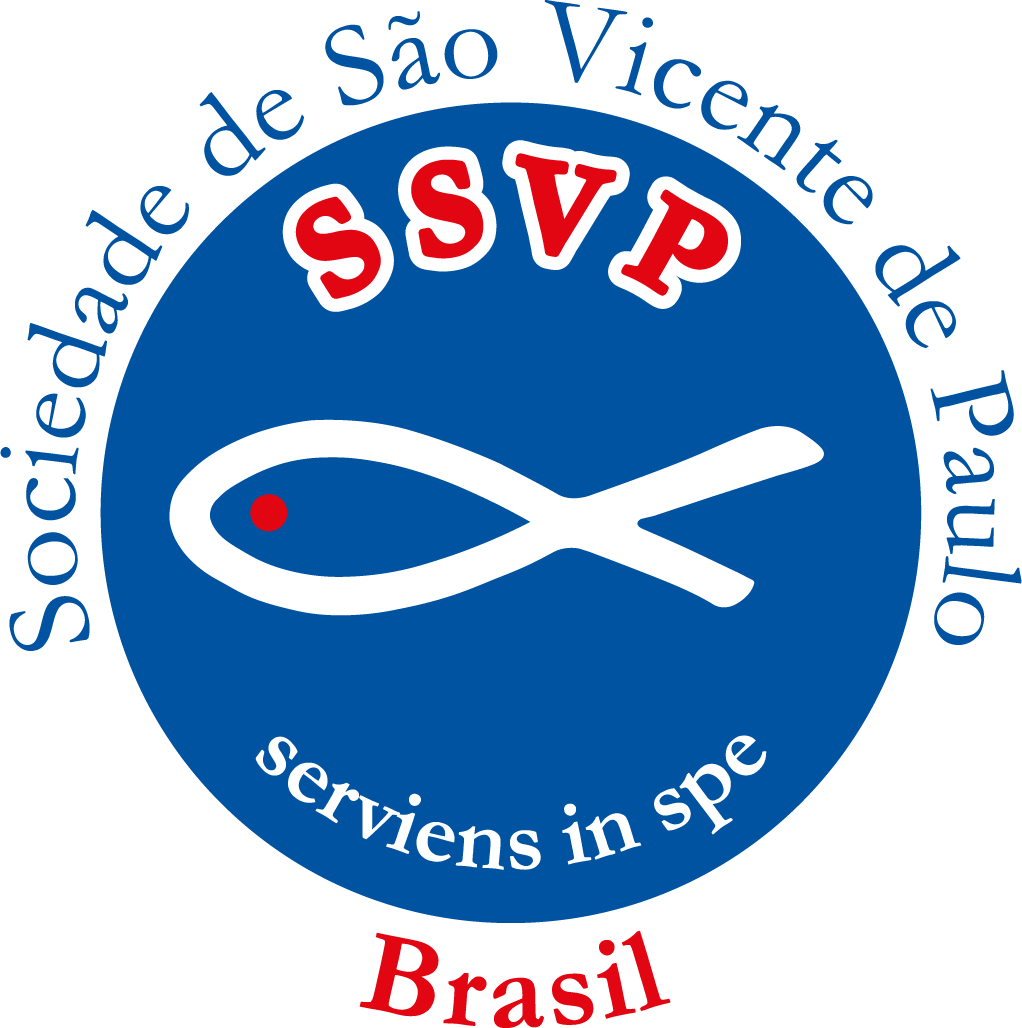 Formação Básica1ª parte
Estudando a REGRA
Estudando a REGRA
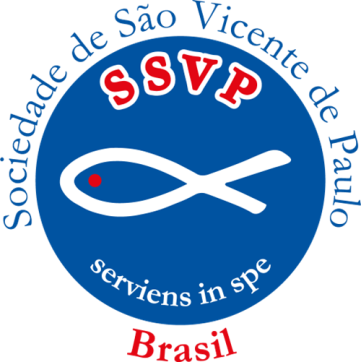 HISTÓRICO
- de 1835 a 1968 (com acréscimos de 1850 e 1856, chamada de “Manual”);
	- de 1968 a 1973 (chamada de “Regra Provisória”);
	- de 1974 a 1977;
	- de 1977 a 1989;
	- de 1989 a 1998;
	- de 1998 a 2007; e
	- de 2007 (2015) a 2023.
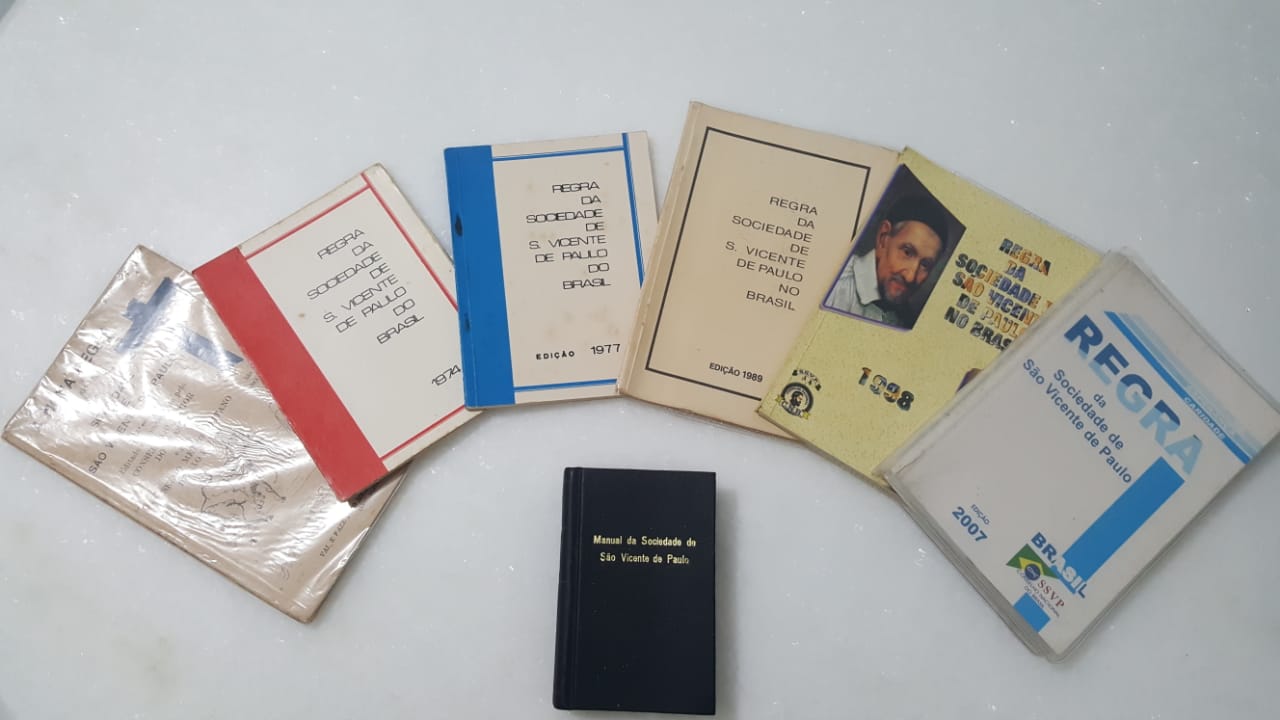 Estudando a REGRA
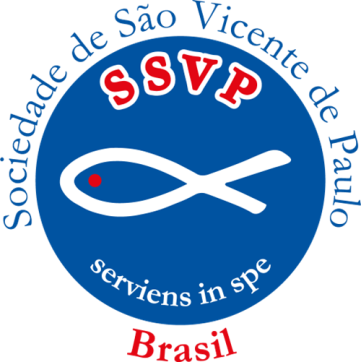 A NOVA REGRA DA SSVP – EDIÇÃO 2023
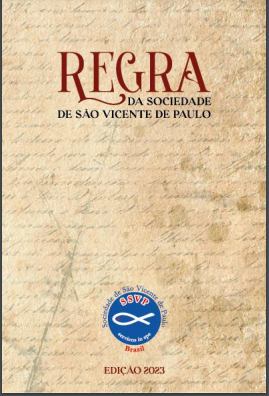 Estudando a REGRA
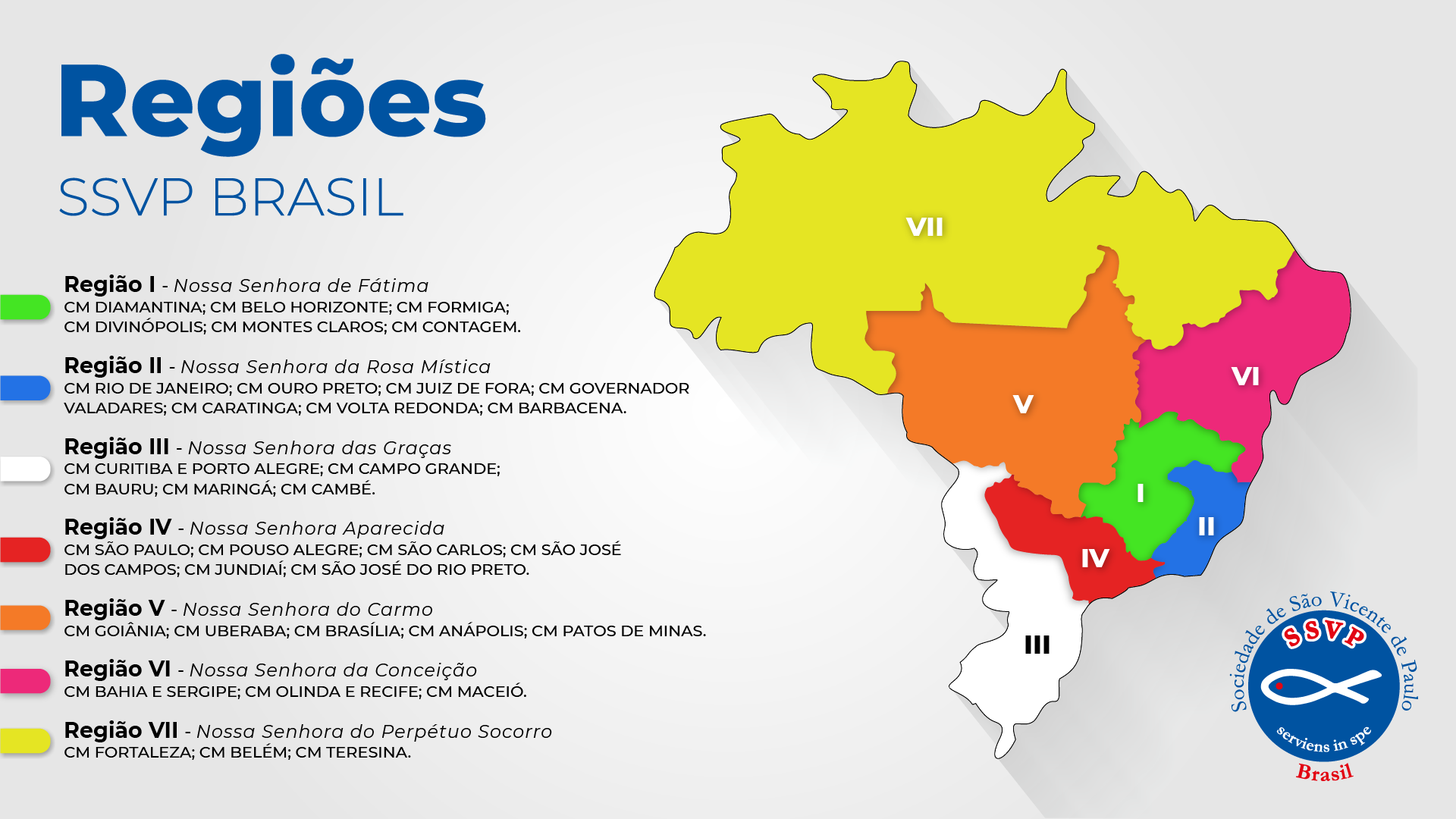 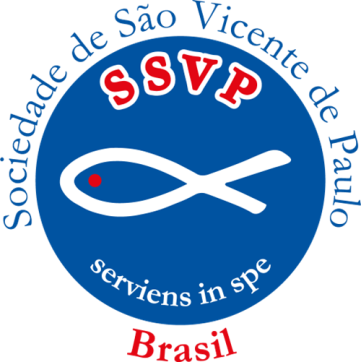 A Regra segue as normas da Confederação Internacional da SSVP
As Leis estão sempre se adaptando às condições de mudança do mundo. Não é diferente com o Regulamento no Brasil.

Portanto, pode ter falhas. Porém, essas falhas são possíveis de serem corrigidas.
Estudando a REGRA
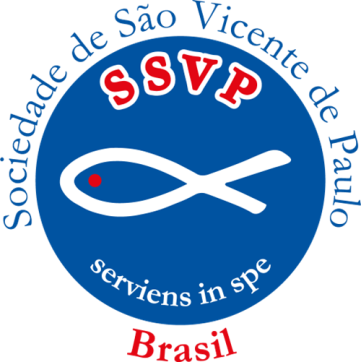 - Por isso existe a determinação das Instruções Normativas,

- Estatutos Sociais, dos Regimentos Internos

- Resoluções, Circulares, Portarias

- Manuais, Cartilhas, Guias, Códigos

- Apostilas e outros documentos
Estudando a REGRA
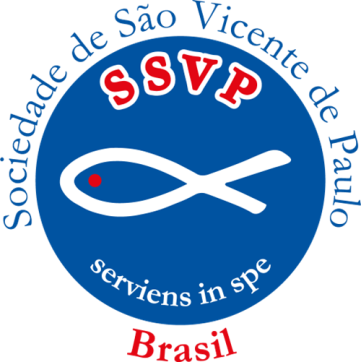 O que é a Regra e seu espírito – Parte 1.
- É o conjunto de normas e procedimentos que regem as atividades administrativas da SSVP, no Brasil e no mundo.
 
- Tem alcance também jurídico na medida em que importa em cumprimento das legislações civil, trabalhista, penal, previdenciária e outras.
 
- Mas, antes de ser letra fria, conter palavras de ordem, a Regra é espírito.
Estudando a REGRA
O que é a Regra e seu espírito – Parte 1.
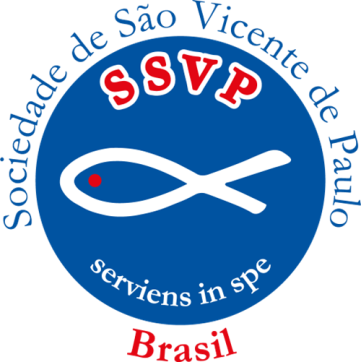 Esse espírito precisa ser conhecido:
 
- Necessidade de oração individual e coletiva;
- Entrega pessoal na ação;
- Vida em fraternidade;
- Atendimento universal aos necessitados;
- Vocação eclesial;
- Humildade em acatar e seguir os princípios fundamentais de nossos fundadores.

O objetivo é de organizar, tornar melhor o trabalho vicentino.
Estudando a REGRA
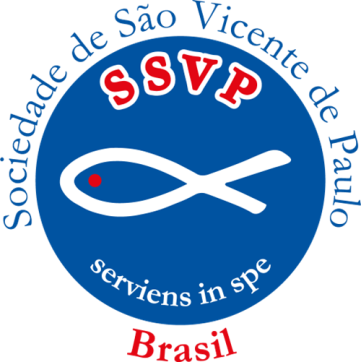 O que é a Regra e seu espírito – Parte 1.
Embora o texto do Regulamento no Brasil tenha um cunho jurídico-administrativo, ele quer ser um norte para cumprir os princípios fundamentais da SSVP: atender melhor os Pobres de Deus e servir para que nossa ação seja mais bem organizada.
Estudando a REGRA
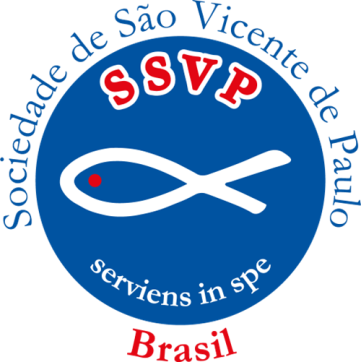 O que é a Regra e seu espírito – Parte 1.
O espírito é o mais importante.
“Quando uma Conferência cai é porque se afastou do Regulamento, seja da letra, seja do espírito. Se, ao contrário, ela prospera, é porque está fielmente observando as tradições e os usos da SSVP”: a experiência comprova essa afirmação.
 
Nosso grande problema: embora esteja na mão de todos não é suficientemente conhecida por todos.
 
É, muitas vezes, letra morta e espírito vazio.
Estudando a REGRA
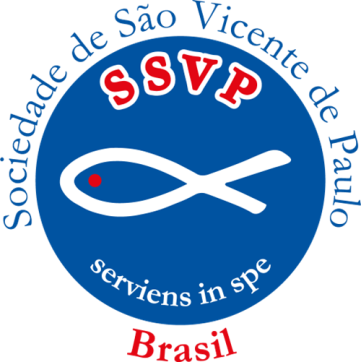 Como é composta a Regra da SSVP?
A Regra PERMANECE composta de 4 (quatro) partes:

Parte 1 – Regra da Confederação Internacional da SSVP
Parte 2 - Estatutos da Confederação Internacional da SSVP (e das Condições Básicas Requeridas p/ redação dos Regulamentos Nacionais)
Parte 3 – Regulamento no Brasil
Parte 4 – Orientações Complementares, Anexos, Modelos, Informações, Orações e Hinos
Estudando a REGRA
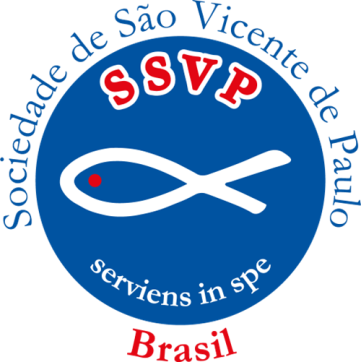 Como é composta a Regra da SSVP?
A Regra PERMANECE composta de 4 (quatro) partes:

Parte 1 – Regra da Confederação Internacional da SSVP: princípios fundamentais, origens, espiritualidade e de como devem ser as relações da SSVP (no seio da família vicentina e católica, com a hierarquia da Igreja e com outras religiões e com a sociedade civil).
Estudando a REGRA
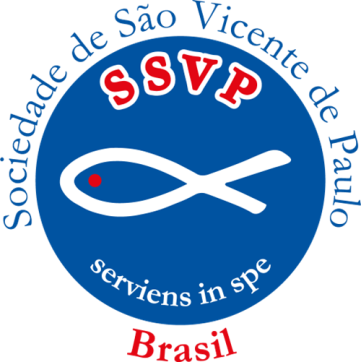 Como é composta a Regra da SSVP?
Parte 2 – Estatutos da Confederação Internacional da SSVP (e das Condições Básicas Requeridas para a redação dos Regulamentos Nacionais): composição e funcionamento da Confederação e das exigências para que os Regulamentos Nacionais sejam elaborados.
Estudando a REGRA
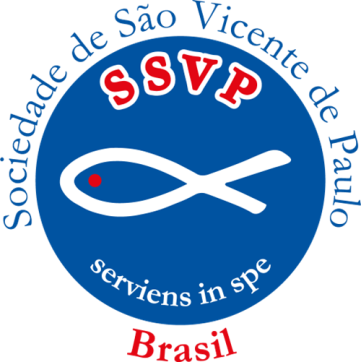 Como é composta a Regra da SSVP?
Parte 3 – Regulamento no Brasil: rege o funcionamento da SSVP no Brasil, respeitadas as determinações contidas nas Partes 1 e 2. Deve seguir, ainda, as diretrizes das Condições Básicas Requeridas para a redação dos Regulamentos Nacionais, chamadas, também, de RB´s, ou Requisitos Básicos.
Estudando a REGRA
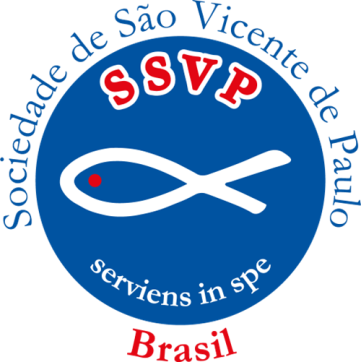 Como é composta a Regra da SSVP?
Parte 4 – Orientações Complementares, Anexos, Modelos, Informações, Orações e Hinos: conjunto de documentos suplementares das normas estabelecidas, especialmente da Parte 3, que auxiliam no desenvolvimento das atividades vicentinas.
Estudando a REGRA
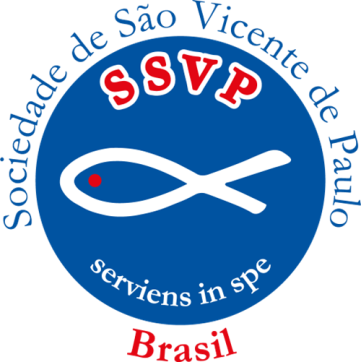 Como é composta a Regra da SSVP?
Atenção!!! O texto dos “Estatutos da Confederação” Não está mais disponível no Livro da Regra.

Ficarão ao alcance de todos, basicamente, através do site oficial “ssvpbrasil.org.br”. 

Permanecerá o texto das “Condições Básicas Requeridas” (como já é atualmente).
Estudando a REGRA
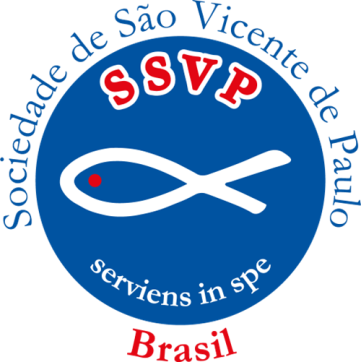 AS PRINCIPAIS MUDANÇAS EM COMPARAÇÃO 
COM O REGULAMENTO DA EDIÇÃO 2007/2015).
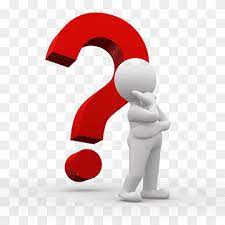 Estudando a REGRA
AS PRINCIPAIS MUDANÇAS
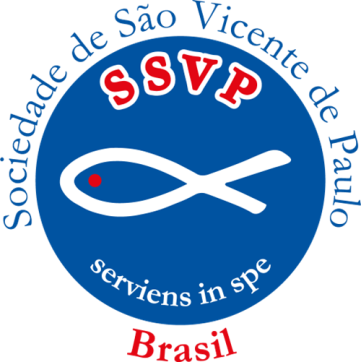 Na redação, o uso de melhor técnica jurídica/ administrativa, mas com a linguagem mais simples possível (por exemplo: não há utilização de abreviaturas, a não ser aquelas já consagradas, como, SSVP, Ecafo, Denor, entre outras; substituição de determinados termos por sinônimos mais conhecidos);
Estudando a REGRA
AS PRINCIPAIS MUDANÇAS
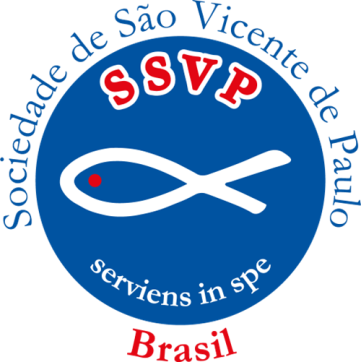 Melhor organização dos temas:
Exemplo : Artigos 25 a 27 (que tratam “das famílias assistidas”) tiveram sua disposição no texto totalmente alterada, para ficar numa sequência lógica, dentro da parte geral;

Contribuição da Solidariedade (que estava no Artigo 18) e a Coleta da Semana de Ozanam (que estava no Artigo 69).
Estudando a REGRA
AS PRINCIPAIS MUDANÇAS
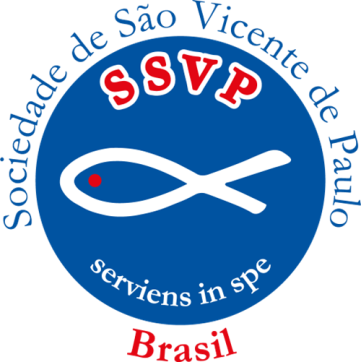 Aumento do número de Artigos de 153 para 232.
 Mas, houve diminuição de 100 páginas (de 312 para 212 = 31%). 

Portanto, a Regra diminuiu 1/3 de tamanho.
Estudando a REGRA
AS PRINCIPAIS MUDANÇAS
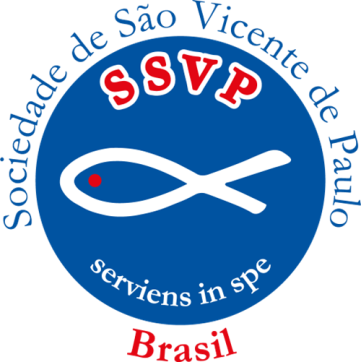 Retirados os textos dos “Estatutos da Confederação Internacional da SSVP” (com autorização do Conselho Geral);

“Orientação Complementar Nº 2 – Condições para proclamação do vicentino” (que foi totalmente absorvida pelos Art. 13 a 16);

Retirado  “O voluntariado como prática de caridade no seio da SSVP”, Retirado “Código de Conduta Ética do Vicentino e da Administração da SSVP”;
Estudando a REGRA
AS PRINCIPAIS MUDANÇAS
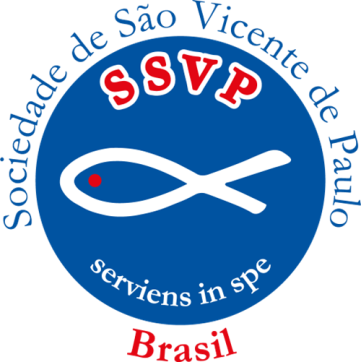 Eliminação, incorporação e/ou fusão de Artigos, que tratam dos mesmos temas. Por exemplo, os Artigos que se referem às eleições estão todos no mesmo lugar do Regulamento.
 
Uso de um tipo de letra e tamanho adequados às condições de leitura de todos e, ao mesmo tempo, que permitissem a diminuição do tamanho do livro e a economia financeira (sempre que possível);
Estudando a REGRA
AS PRINCIPAIS MUDANÇAS
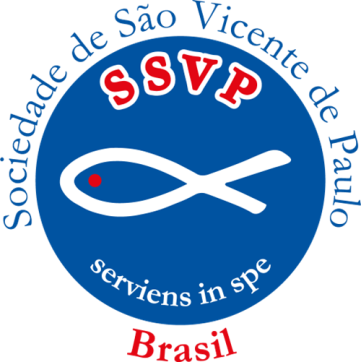 Mantido o saudável uso das notas explicativas, que tem a função de esclarecer determinados assuntos e/ou temas ao longo de todo o texto. Elas vêm com números em sequência (84, no total).
Estudando a REGRA
AS PRINCIPAIS MUDANÇAS
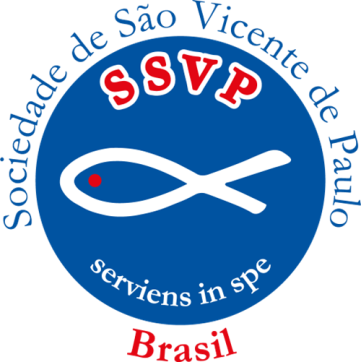 Na edição 2023, foi votado e padronizado o uso da primeira letra maiúscula para: Conselhos, Conferências, Confrades / Consócias, Obras Unidas, Obras Especiais, Unidade Gestora de Recursos; Aspirantes, Associados, Assistidos, Pobres, Unidade Vicentina, Presidentes, Secretários, Tesoureiros e Coordenadores.
Estudando a REGRA
AS PRINCIPAIS MUDANÇAS
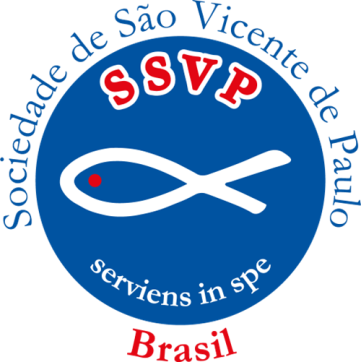 Foi adequado o uso correto da escrita de SIGLAS: 
“As siglas com mais de três letras são grafadas apenas com a inicial maiúscula, desde que possam ser pronunciadas como uma palavra.” 

Por isso, Ecafo, Denor e Decom, estão escritas apenas com a letra inicial maiúscula.
Estudando a REGRA
AS PRINCIPAIS MUDANÇAS
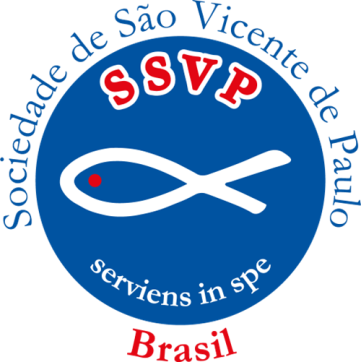 A capa que busca passar uma mensagem: deve ser o livro de maior respeito que se tem na SSVP, não se comparando a outros.

 Nela se encontra a expressão de nosso carisma, vocação, essência e a forma como devemos tratar com o Pobre. Então, ela remete à sua história no Brasil.
Estudando a REGRA
AS PRINCIPAIS MUDANÇAS
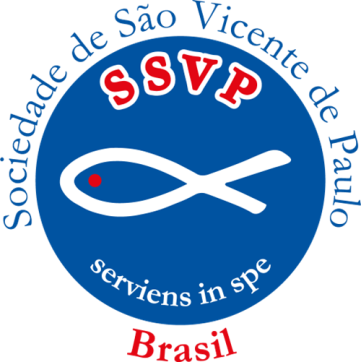 Ao fundo está a ata de instalação da Conferência São José, a primeira dada no Brasil, de 04/08/1872.
 
Na parte da frente está sua identificação básica. 

Na parte de trás os nomes e fotos dos fundadores, aqueles que pensaram nossas primeiras normas (e a 1ª Regra).
 
Buscou-se algo sentimental, exatamente para que cada vicentino dê valor a seus antepassados.
Estudando a REGRA
AS PRINCIPAIS MUDANÇAS
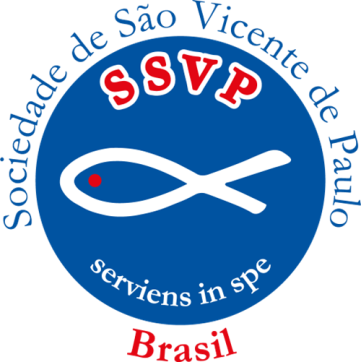 Se os Confrades e Consócias lessem o nosso Regulamento com dedicação e com espírito de aprendizagem, não teríamos os inúmeros problemas que assolam e prejudicam o crescimento e desenvolvimento da SSVP.
Estudando a REGRA
Alterações ocorridas:
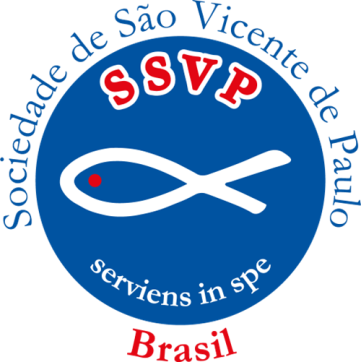 A aplicação da nova Regra – Edição 2023 é para fatos a partir de sua entrada em vigor (01/04/2023).
 
 
Portanto, em hipótese alguma, a Regra – Edição 2015 poderá ser aplicada a fatos ocorridos após 01/04/2023.
Estudando a REGRA
AS PRINCIPAIS MUDANÇAS
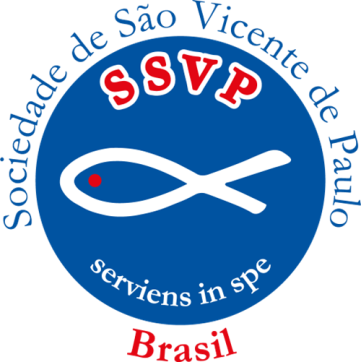 IMPORTANTE:

Lembrando, ainda, que: Conselhos com personalidade jurídica (mesmo Conselhos Particulares que ainda persistem nessa situação irregular) e Obras Unidas, somente terão a nova Regra aplicada plenamente depois das alterações de seus respectivos Estatutos Sociais.
Estudando a REGRA
AS PRINCIPAIS MUDANÇAS
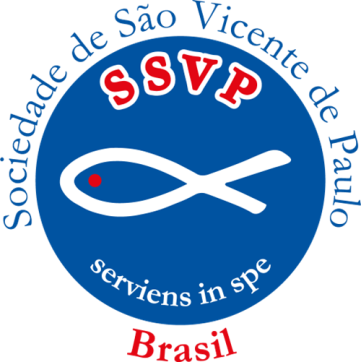 Artigo 1º: acrescentado no texto que, no desenvolvimento de seus trabalhos de caridade cristã, a SSVP atuará para todos, sem distinção de qualquer natureza.
 
Não houve a intenção de citar nenhuma natureza em particular (cor, raça, religião, sexo ou gênero ou qualquer uma).
Estudando a REGRA
AS PRINCIPAIS MUDANÇAS
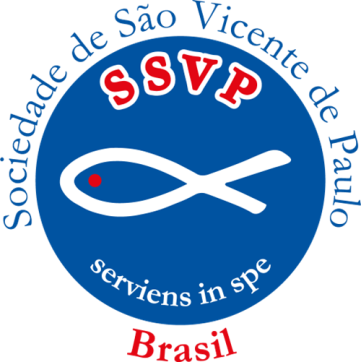 Artigo 5º: Declaração formal de que a SSVP se compromete a orientar e exigir de seus membros, voluntários, empregados, prestadores de serviço e outros o mais alto grau de comprometimento e responsabilidade na busca da ética como ideal de conduta.

Por isso a existência do “Código de Conduta Ética do Vicentino e da Administração da SSVP”.
Estudando a REGRA
AS PRINCIPAIS MUDANÇAS
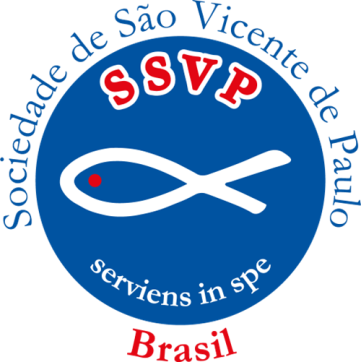 Artigo 6º: reconhece as UGRs – Unidades Gestoras de Recursos como unidades vicentinas.
 
O § 3º menciona que o texto dos “Estatutos da Confederação Internacional da SSVP” ficarão disponíveis no site oficial “ssvpbrasil.org.br”.
Estudando a REGRA
AS PRINCIPAIS MUDANÇAS
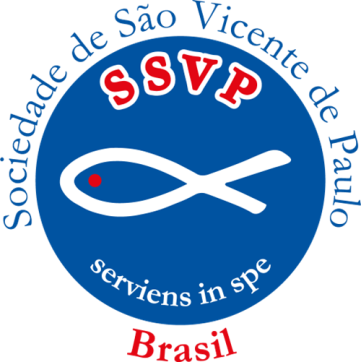 Artigo 11, § 1º: nomes de Conferências. Evitar que num mesmo Conselho Central tenha outras com um nome já existente.

Permanece a proibição do uso dos nomes de São Vicente de Paulo, de Antônio Frederico Ozanam e, também, dos demais fundadores (essa é uma determinação clara do CGI).
Estudando a REGRA
AS PRINCIPAIS MUDANÇAS
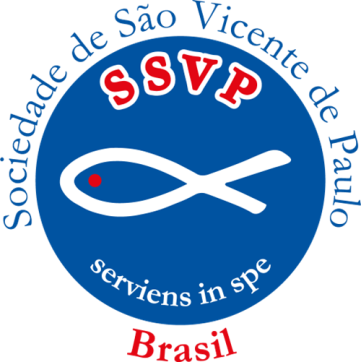 Atenção!!! NÃO PODE ter Conferências com nomes de Beatos (as), mesmo sendo da Família Vicentina. 
Simplesmente porque o Artigo 11, § 1º prevê que só podem ser usados nomes de SANTOS, SANTAS ou INVOCAÇÕES CATÓLICAS (aceitas pela Igreja Católica).
Estudando a REGRA
AS PRINCIPAIS MUDANÇAS
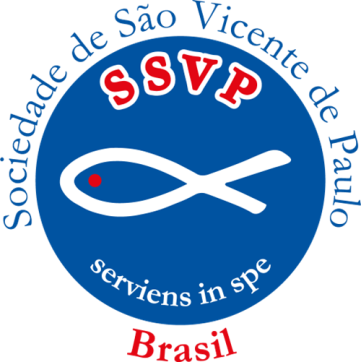 As Conferências que estão nessa situação devem alterar seus nomes. 

As que insistirem nesse erro estão fora do espírito de hierarquia presente na SSVP, porque o ferem, e JAMAIS receberão eventuais pedidos de cartas  de agregação.
Estudando a REGRA
AS PRINCIPAIS MUDANÇAS
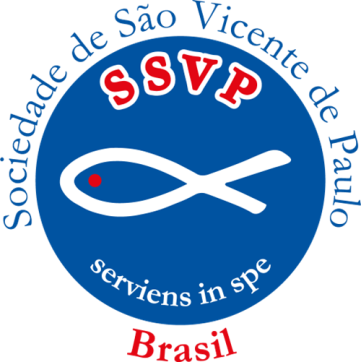 Artigo 14: retirado totalmente o § 2º e seus Incisos que, em última análise, acabava impedindo pessoas em situações conjugais diferenciadas de participar PLENAMENTE das atividades da SSVP.

Vejamos algumas Reflexões sobre esse assunto:
Estudando a REGRA
AS PRINCIPAIS MUDANÇAS
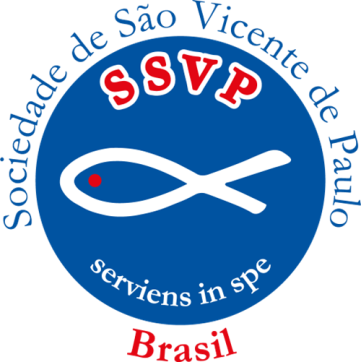 Reflexões RESPEITOSAS sobre esse assunto:
A SSVP, com essa medida, NÃO despreza os valores evangélicos do matrimônio e da família: apenas quer se adaptar a uma situação vivenciada na atualidade. E precisamos entender isso; quer apenas possibilitar trazer para seu meio e/ou integrar plenamente aqueles casais e/ou pessoas que, por algum infortúnio ou motivo, tiveram problemas em seus casamentos e que, assumiram novos compromissos diante da comunidade, da Igreja e de Deus (eles não se escondem nas sombras);
Estudando a REGRA
AS PRINCIPAIS MUDANÇAS
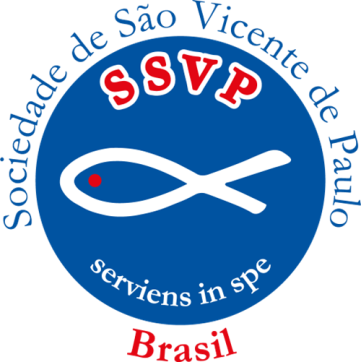 Há muitos e muitos anos a própria Igreja desenvolve trabalhos, missões, ações e atividades que buscam integrar essas pessoas à sua ação pastoral (é só observar o que acontece nas Paróquias, especialmente nos trabalhos da Pastoral Familiar);
Estudando a REGRA
AS PRINCIPAIS MUDANÇAS
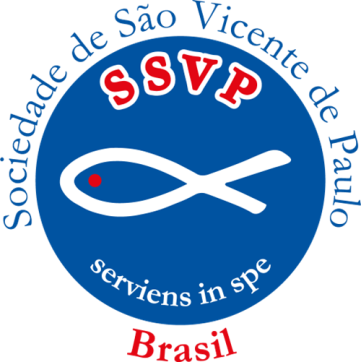 - A única limitação às pessoas que vivem o que se chama de “situação conjugal diferenciada” (a Regra – Edição 2007/2015 chama de “situação matrimonial IRREGULAR”) está relacionada à impossibilidade de comunhão sacramental (em certos casos);
Estudando a REGRA
AS PRINCIPAIS MUDANÇAS
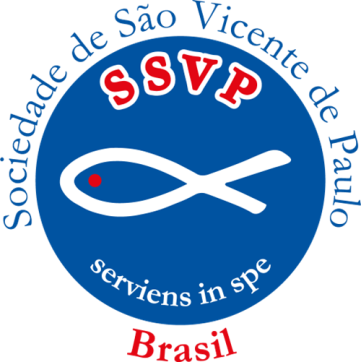 Participar da vida da Igreja NUNCA FOI PROIBIDO. Apenas sempre foi um assunto mal conversado, mal tratado, mal falado, mal orientado, enfim, mal debatido. 

Sempre ficou relegado ao último plano. Muitas vezes ficou camuflado, escondido.
Estudando a REGRA
AS PRINCIPAIS MUDANÇAS
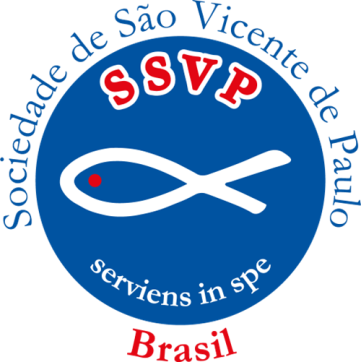 A situação anterior permitia a existência da figura de um tipo de vicentino “sem todos os direitos”, chamados de “colaboradores”: eles podiam participar das Conferências (com todas as obrigações que lhes cabiam: ir às reuniões e eventos, dar a coleta, visitar as famílias assistidas, doar seu tempo, recursos financeiros e bens materiais em geral),
Estudando a REGRA
AS PRINCIPAIS MUDANÇAS
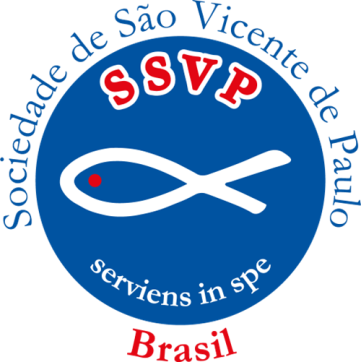 mas não podiam ser proclamados (se já não o fossem) 
e/ou de assumir cargos (muitas vezes o principal problema de tantas e tantas unidades vicentinas pelo país afora). Viu-se nisso uma coisa sem lógica, como de fato é;

O “novo” Artigo (na verdade, o Artigo alterado) permite, a partir de agora, a participação dessas pessoas de forma total, sem limitações. Acabou a figura do “colaborador” (aquele que participava da Conferência, mas impedido de ser vicentino de pleno direito).
Estudando a REGRA
AS PRINCIPAIS MUDANÇAS
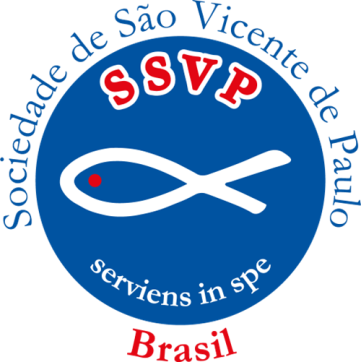 Então, quem já foi proclamado pode assumir todo e qualquer cargo e/ou missão. Quem não foi proclamado (a), poderá sê-lo. Quem ainda não conhece a SSVP poderá ser chamado (a) a conhecer e vir a ser vicentino (a), se tiver vocação para isso;
Estudando a REGRA
AS PRINCIPAIS MUDANÇAS
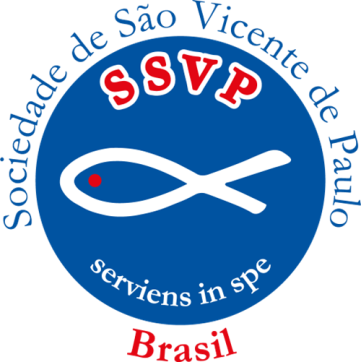 A Regra está falando de pessoas desejosas de estarem à disposição dos Pobres, por meio da SSVP, de praticar a caridade apenas; que tem vida conjugal e familiar estável e de acordo com a Igreja (aqui no sentido de não se constituírem em contratestemunho para a comunidade, mesmo vivendo uma situação diferenciada da que chamamos de “normal”);
Estudando a REGRA
AS PRINCIPAIS MUDANÇAS
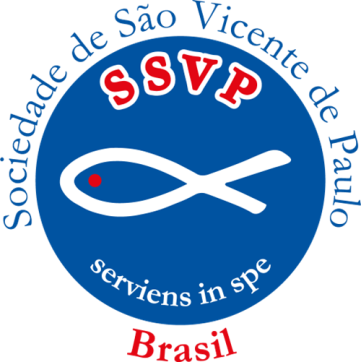 Foi retirada, também, qualquer necessidade de 
aprovação e/ou manifestação de Padre ou Bispo a respeito da proclamação das pessoas nessa situação.
A SSVP deve ser forte o suficiente para saber tratar e decidir a respeito do assunto. Naturalmente que, como qualquer outro assunto, havendo dúvidas na aplicação dessa nova sistemática de entendimento, as Conferências e Conselhos devem buscar na sua própria hierarquia as orientações necessárias.
Estudando a REGRA
AS PRINCIPAIS MUDANÇAS
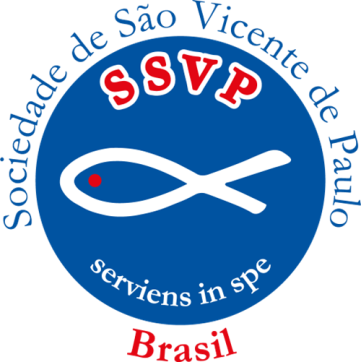 \Sempre lembrando que cabe, em última instância, ao 
Conselho Nacional do Brasil, a interpretação de qualquer dúvida sobre o texto do Regulamento. Nesse e em qualquer outro assunto.
CONTINUAM, todavia, a impossibilidade de virem a ser e/ou permanecerem como vicentinos (as), algumas pessoas (parágrafo único): as que professem a fé de outras religiões e/ou frequentem seitas (sejam elas quais forem);
Estudando a REGRA
AS PRINCIPAIS MUDANÇAS
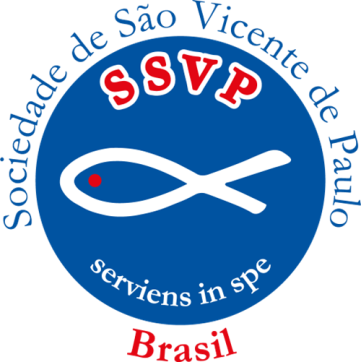 A SSVP reconhece e está empenhada na cooperação ecumênica, porém, sem permitir a proclamação de membros e/ou a permanência daqueles que se afastaram da fé católica.
As que estejam filiadas a sociedades secretas (não é só maçonaria; há várias, tais como, a Ordem Rosacruz, a Ordem dos Templários, os Illuminati, a Ordem Demolay, a Ordem das Filhas de Jó e tantas outras);  As que defendam ideias ou tenham compromissos e comportamentos que atentem radicalmente contra a Igreja Católica e seus princípios;
Estudando a REGRA
AS PRINCIPAIS MUDANÇAS
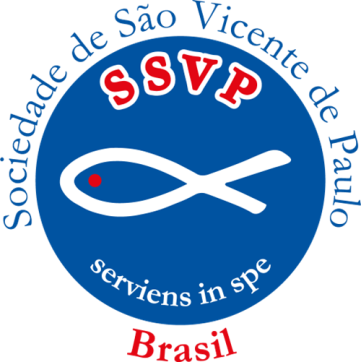 Importante entender que: o fato de uma pessoa estar vivendo uma situação conjugal diferenciada (ou irregular, sob a visão da Igreja, como sempre reafirmam alguns) não está inserida na proibição contida nessa parte; 
Essa parte final do parágrafo único quer se referir a outras questões, tais como aquelas relacionadas a possível apoio às causas relacionadas ao aborto, à eutanásia, à destruição da natureza, à violência e à guerra, entre outros.
Estudando a REGRA
AS PRINCIPAIS MUDANÇAS
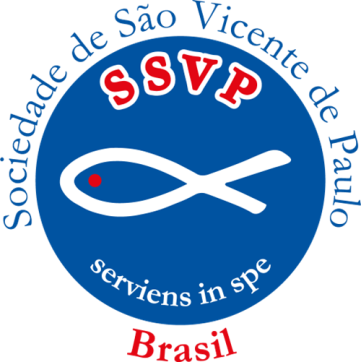 Artigo 15: define claramente quem é o Aspirante, seus deveres e obrigações.

Artigo 16: trata melhor da proclamação.
NÃO confundir PROCLAMAÇÃO com ACLAMAÇÃO (não existe na Regra). E nem com APRESENTAÇÃO (feita em uma das Festas Regulamentares).
Estudando a REGRA
AS PRINCIPAIS MUDANÇAS
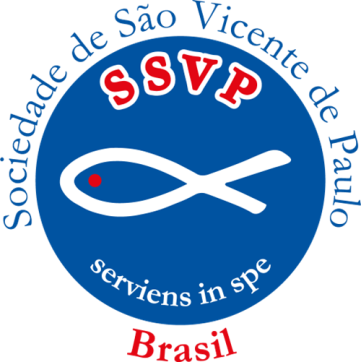 Artigo 22: Perda da condição de vicentino.
Esclarecidas as situações de perda automática e daquelas em que há necessidade de procedimento administrativo.

Artigo 23: Texto mais amplo e referente à exclusão de membro da SSVP. (ver o Artigo 144, XXI).
Estudando a REGRA
AS PRINCIPAIS MUDANÇAS
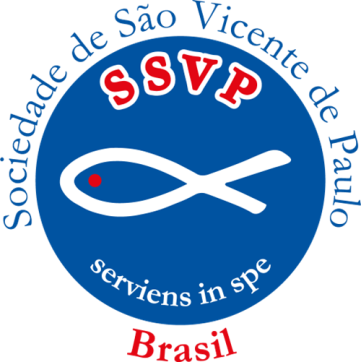 Artigo 32: reuniões ordinárias: permanecem SEMANAIS para Conferências e MENSAIS para as demais unidades vicentinas.
Reuniões virtuais: Para Conferências, exceção; para Conselhos, foi facultada (porém, que permitam a participação de todos).
Estudando a REGRA
AS PRINCIPAIS MUDANÇAS
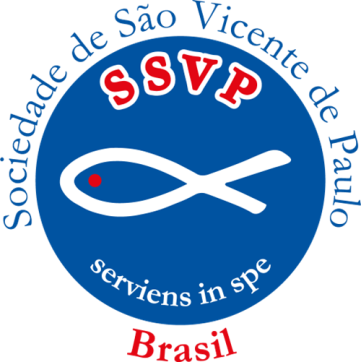 Artigo 33: reuniões de diretorias: permanecem MENSAIS para Conselhos, Obras Unidas e Especiais e UGRs. Reuniões virtuais: foi facultada (porém, que permitam a participação de todos).

Artigo 36: Assembleias Gerais: foi facultada a realização virtual (exceto em eleições).
Estudando a REGRA
AS PRINCIPAIS MUDANÇAS
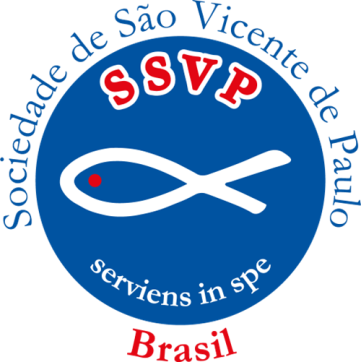 Artigo 44: em eleições de todas as unidades vicentinas: Cria regras claras sobre a comprovação da participação vicentina de candidatos em suas Conferências (currículo, declaração do Presidente da Conferência, frequência mínima – 75% em cada ano, definição do que são justificativas válidas para apuração dessa frequência).
Estudando a REGRA
AS PRINCIPAIS MUDANÇAS
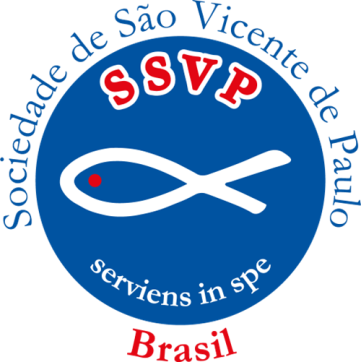 Artigo 45: estabelece a possibilidade de análise de 
prestações de contas para aprovação de nomes de candidatos.
 
Artigo 48: restrições de votos: acrescentadas as que se referem aos jovens de 8 a 17 anos (poderão votar somente em Conferências e Conselhos Particulares sem personalidade jurídica); e nomeados depois de abertos os processos de eleição.
 
Artigo 49: proibição de realização de “campanhas eleitorais”.
Estudando a REGRA
AS PRINCIPAIS MUDANÇAS
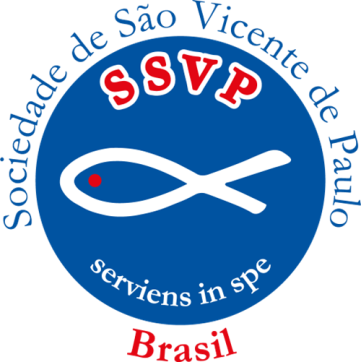 Artigo 50: em caso de vacância da presidência de um 
mandato, o Presidente do mandato anterior NÃO poderá
ser candidato (proibição de reeleição).

Artigo 51: proibição da participação em eleições, de confrades e consócias que foram Presidentes, Vices, Secretários, Tesoureiros e Coordenadores de Denor, que deixaram de cumprir com as contribuições financeiras da décima e da duocentésima e meia.
 
Artigo 53: estabelece os prazos para realização de eleições
Estudando a REGRA
AS PRINCIPAIS MUDANÇAS
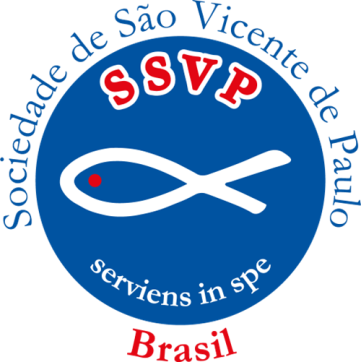 Artigos 54 e 55: eleições em Conferências:

- Alterados os mandatos para 4 (quatro) anos; 
- Eleição com candidato único: deve haver o cumprimento de todos os procedimentos e a votação; ocorrem em reuniões ordinárias dos dias e aprovadas na semana seguinte.
Estudando a REGRA
AS PRINCIPAIS MUDANÇAS
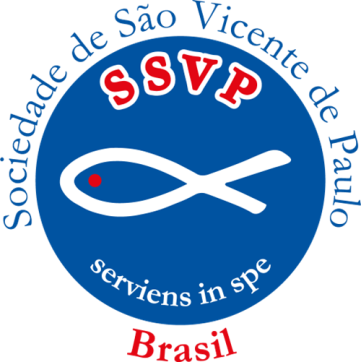 Artigo 57: Conselhos, Obras Unidas e UGRs: eleições ocorrem em Assembleias Gerais.
 
Artigos 58 a 62: Eleições em Conselhos Fiscais.
 

Artigos 63 a 65: transições de mandatos (I.Normativa Nº 2/2017).

Artigos 67 a 70: a forma de dar posses e a participação dos futuros membros das Diretorias no módulo da Ecafo (IN 2/2017).
Estudando a REGRA
AS PRINCIPAIS MUDANÇAS
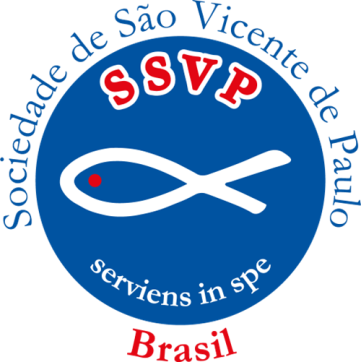 Artigos 71 a 72: vacância da presidência. Os mandatos 
dos demais membros da diretoria não mais se encerram automaticamente (como diz o Regulamento anterior). Devem-se providenciar novas eleições, nos prazos definidos.
Renúncias e/ou afastamentos de membros das diretorias por motivos determinados (compromisso de trabalho, doença comprovada e assumir outro cargo na SSVP) não causam mais o impedimento de participar da eleição e/ou como membro da Diretoria do mandato subsequente.
Estudando a REGRA
AS PRINCIPAIS MUDANÇAS
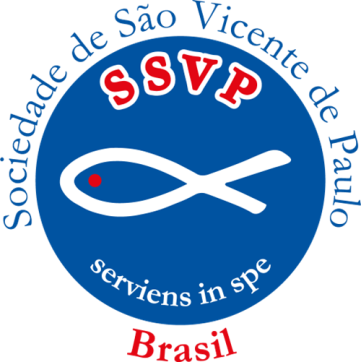 Artigos 73 a 89: procedimentos administrativos de intervenção.
- acolhimento de todas as normas da Instrução Normativa Nº 2/2018.
Estudando a REGRA
AS PRINCIPAIS MUDANÇAS
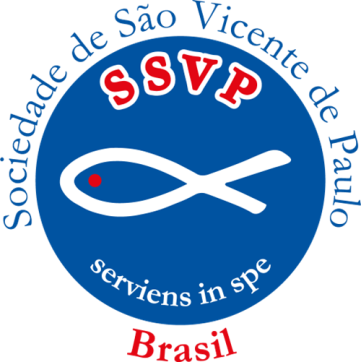 Artigo 91: permanece a necessidade de aprovação PRÉVIA dos Conselhos Metropolitanos, para aquisição onerosa, alienação, permuta ou constituição de ônus sobre os bens imóveis da SSVP.
Inserida a mesma exigência para veículos e demais bens MÓVEIS, de valor igual ou superior a 30 salários-mínimos (R$ 39.060,00)
Estudando a REGRA
AS PRINCIPAIS MUDANÇAS
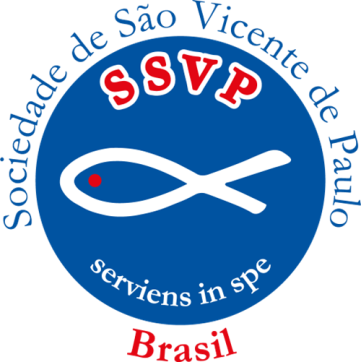 Artigo 92: transações de bens IMÓVEIS acima de 100 salários-mínimos dependem de aprovação PRÉVIA, além dos Conselhos Metropolitanos, também do Conselho Nacional do Brasil (o que será por um Vice-Presidente, de acordo com definição interna desse). 
Acolhimento de todas as normas da IN 3/2017.
Estudando a REGRA
AS PRINCIPAIS MUDANÇAS
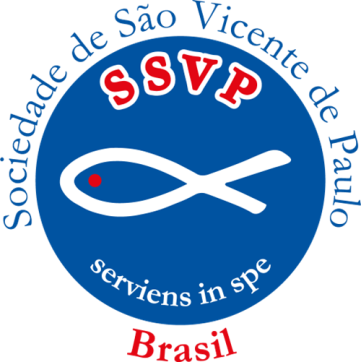 Artigo 94: Prevê expressamente que TODO o patrimônio IMÓVEL de propriedade da SSVP esteja registrado em nome do Conselho Central (primordialmente) ou do Conselho Metropolitano.

Acolhimento de todas as normas da Instrução Normativa Nº 2/2018 (que foi revogada).
Estudando a REGRA
AS PRINCIPAIS MUDANÇAS
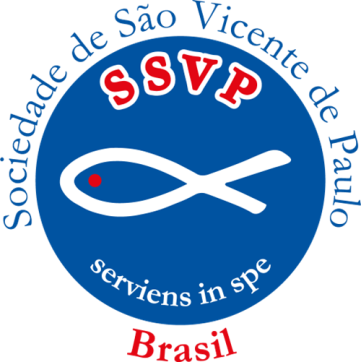 Artigo 98: fim das porcentagens de distribuição dos recursos da duocentésima e meia para os Denor´s. Nº 2/2018 (que foi revogada).
 
Artigo 100: Deixa claro sobre a natureza e obrigatoriedade das contribuições regulamentares da décima e duocentésima, aclarando aos vicentinos, sociedade civil e órgãos públicos sobre elas.
Estudando a REGRA
AS PRINCIPAIS MUDANÇAS
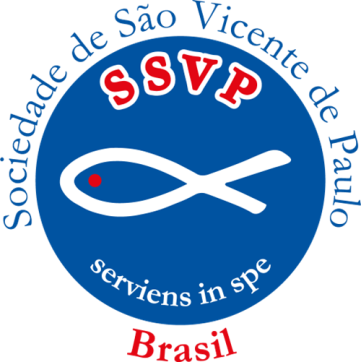 Artigo 101, § 3º: prevê a possibilidade de realização de 
acordos formais de parcelamento de débitos de contribuições regulamentares. Decidiu-se que deve haver o consentimento do CNB.
 
Artigo 102, §§ 5º e 6º: foi decidido que somente documentos oficiais, que lastreiam os registros financeiros e a escrituração, servirão para comprovação de pagamentos, ressarcimentos, reembolsos, quitações. Isso se aplica a todas as unidades vicentinas, mesmo sem personalidade jurídica.
Estudando a REGRA
AS PRINCIPAIS MUDANÇAS
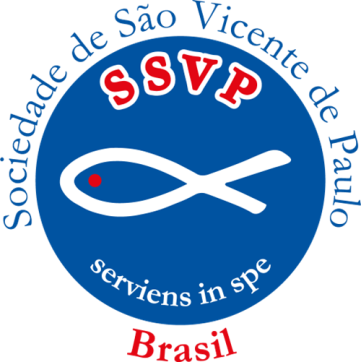 Artigo 105: Deixa clara a possibilidade de Vice-Presidentes, Secretários e/ou Tesoureiros representarem os Presidentes em votações, quando impossibilidade da participação destes.
Estudando a REGRA
AS PRINCIPAIS MUDANÇAS
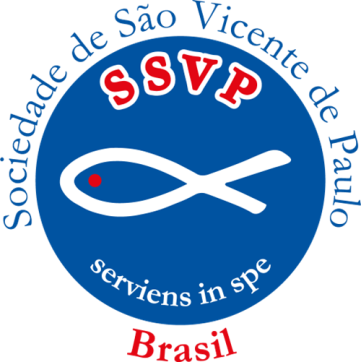 O § 2º proíbe a acumulação de encargos de diretoria com o de Presidente de unidades vicentinas diretamente vinculadas, tendo em vista a dificuldade na conciliação dos trabalhos, exceto em Conferências (por exemplos: Presidente do Conselho Particular NÃO pode ser Vice-Presidente do Conselho Central; Presidente de Conferência PODE ser Tesoureiro do C.Particular).
Estudando a REGRA
AS PRINCIPAIS MUDANÇAS
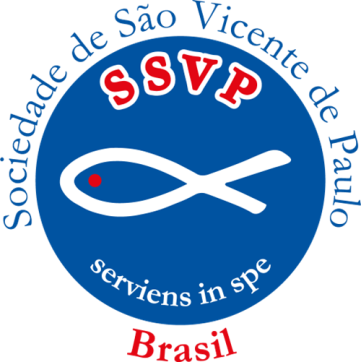 Artigo 106: Confrades e consócias no exercício de 
mandatos políticos eleitorais deverão se afastar de suas 
funções de direção, em todas as unidades vicentinas.

Em que pese argumentos contrários, o objetivo desse Artigo é preservar a SSVP de qualquer tipo e/ou possibilidade de interferências político-partidárias em sua administração. É, também, uma norma da Confederação.

Artigo 109: Obriga os Presidentes das unidades vicentinas a manter todos os cargos das Diretorias ocupados, ao longo dos mandatos.
Estudando a REGRA
AS PRINCIPAIS MUDANÇAS
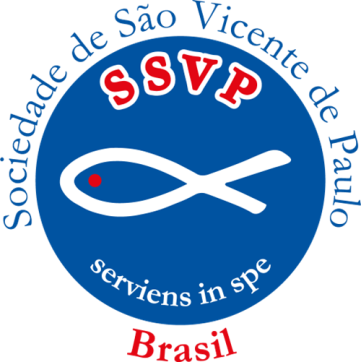 Artigos 115 e 116: Determina que reuniões de Conferências NÃO PODEM ser suspensas ou não realizadas, mas podendo ser adiadas e/ou adiantadas de seus dias normais, ou ter os horários alterados, em certas circunstâncias.
- Suspensão ou cancelamento de reuniões dependem de autorização do Conselho Metropolitano ou do Conselho Nacional do Brasil, dependendo do motivo.
- Ainda que haja suspensão ou cancelamento de reuniões o atendimento às famílias assistidas deve ser mantido.
Estudando a REGRA
AS PRINCIPAIS MUDANÇAS
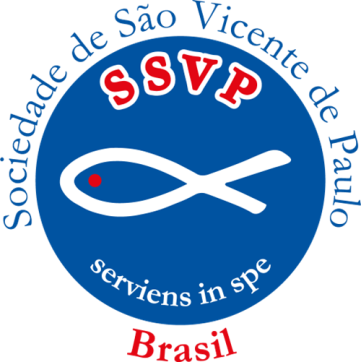 Artigos 120 a 122: a Contribuição da Solidariedade e a Coleta de Ozanam foram colocadas no mesmo Capítulo (que trata das Conferências), evitando buscas intermináveis para localizar cada uma delas.

A primeira estava prevista no Artigo 18 e a segunda, no Artigo 69.

Os textos de ambas estão mais esclarecedores.
Estudando a REGRA
AS PRINCIPAIS MUDANÇAS
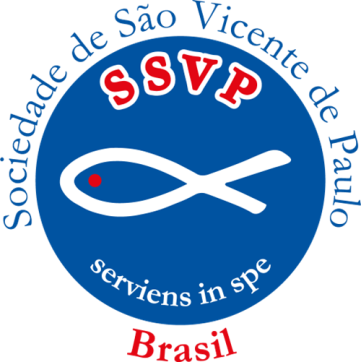 Artigo 124: Para assumir cargos nas CCAs os membros devem ter 8 (oito) anos, no mínimo.
 
Artigo 125: dispensa dos Orientadores de CCAs de terem que participar de outras Conferências.
Estudando a REGRA
AS PRINCIPAIS MUDANÇAS
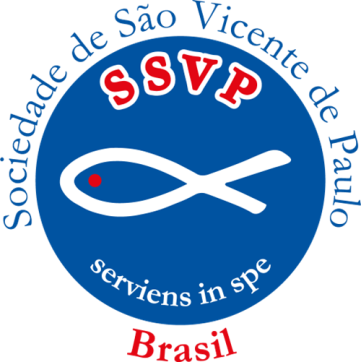 Artigo 127: Permite que as CCAs possam ter mais de uma família assistida, de acordo com as condições locais.
 
Artigo 131: O inciso V passou a prever a possibilidade de que as contas podem ser lançadas em meio físico ou digital, refletindo a evolução (na verdade, contemplando algo que já acontecia).
Com a alteração do inciso VI, passa a ser do Tesoureiro a elaboração dos mapas (antes, era do Secretário).
Estudando a REGRA
AS PRINCIPAIS MUDANÇAS
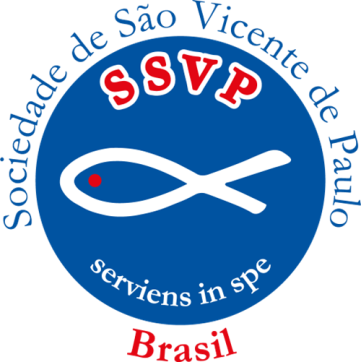 Artigo 134: Determina que os membros de diretorias de Conselhos devem estar aptos para representa-los em todas as atividades. As reuniões de diretorias: permanecem MENSAIS.
Estudando a REGRA
AS PRINCIPAIS MUDANÇAS
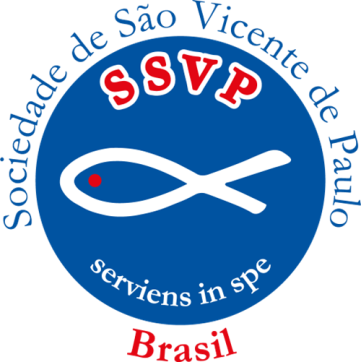 Artigo 139: nos Conselhos Particulares onde houver MAIS de uma CCA deverá haver um Coordenador de CCA na Diretoria.

Parágrafo único. Foi estabelecida a ordem de precedência de direito a voto dos membros das diretorias (Presidente, Vice, 1º e 2º Secretários, 1º e 2º Tesoureiros, Coordenadores de Comissões de Jovens, Ecafo e CCA´s, quando for o caso). Isso visa evitar dúvidas e intermináveis discussões.
Estudando a REGRA
AS PRINCIPAIS MUDANÇAS
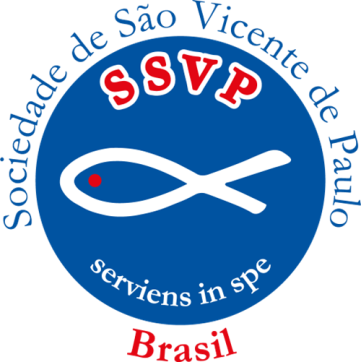 Artigo 141: Nos CC foi estabelecida a ordem de precedência de direito a voto dos membros das diretorias (Presidente, Vice, 1º e 2º Secretários, 1º e 2º Tesoureiros, Coordenadores de Comissões de Jovens, Ecafo e CCA´s, quando for o caso). Isso visa evitar dúvidas e intermináveis discussões.
Estudando a REGRA
AS PRINCIPAIS MUDANÇAS
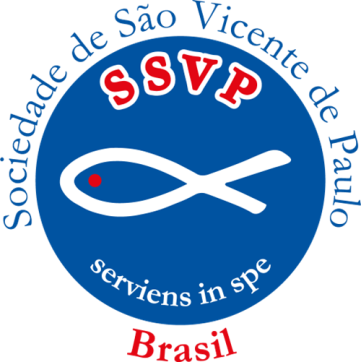 Artigo 143: Nos CM foi estabelecida a ordem de precedência de direito a voto dos membros das diretorias (Presidente, Vice, 1º e 2º Secretários, 1º e 2º Tesoureiros, Coordenadores de Comissões de Jovens, Ecafo, Denor, CCAs, Decom e Missionário). Isso visa evitar dúvidas e intermináveis discussões.
Estudando a REGRA
AS PRINCIPAIS MUDANÇAS
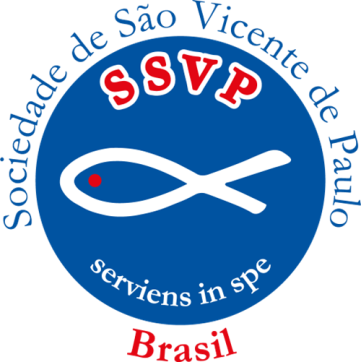 Artigo 144, XXI: Determina que os CM vão julgar os processos de exclusão de membros, feito pelo Artigo 23. 

O CNB também tem essa atribuição, conforme Inciso XXIII do Artigo 147.
Estudando a REGRA
AS PRINCIPAIS MUDANÇAS
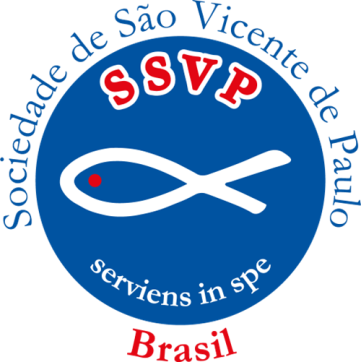 Artigo 146: No CNB foi estabelecida a ordem de 
precedência de direito a voto dos membros da diretoria (Presidente, Vice-Presidentes, 1º e 2º Secretários, 1º e 2º Tesoureiros, Coordenadores da Comissão de Jovens, da Ecafo, do Denor, das Conferências de Crianças e Adolescentes, do Decom, do Departamento Missionário, de Assuntos Internacionais e Ajuda Fraternal, os Vice-Presidentes Regionais, os Coordenadores Regionais da Comissão de Jovens, da Ecafo e das Conferências de Crianças e Adolescentes).
Estudando a REGRA
AS PRINCIPAIS MUDANÇAS
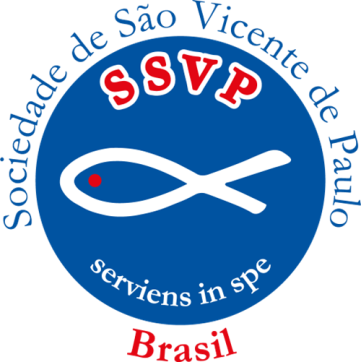 Quando não houver votos suficientes para todos os Vice-Presidentes Regionais e Coordenadores Regionais, o critério para nomear com esse direito será o maior tempo de atividade vicentina ininterrupta e idade.

Assim como nos demais casos (Conselhos Particulares, Centrais e Metropolitanos) a intenção é evitar dúvidas e intermináveis discussões.
Estudando a REGRA
AS PRINCIPAIS MUDANÇAS
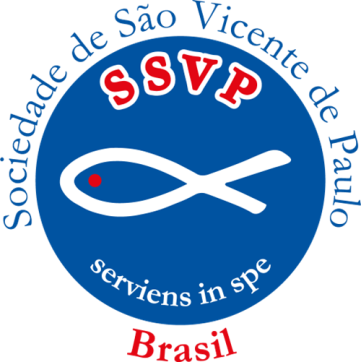 Artigo 147, XXIX e XXX:
Maior transparência à administração do CNB.

Artigo 151: Determina que a interpretação, modificação e aditamento do Regulamento são de competência exclusiva do CNB, estabelecendo o quórum mínimo de votos favoráveis para aprovação das proposições.  Isso foi necessário para acabar com as dúvidas surgidas ao longo do tempo.
Estudando a REGRA
AS PRINCIPAIS MUDANÇAS
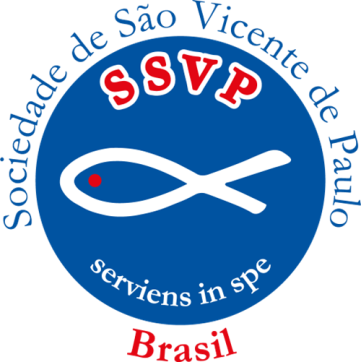 Instruções Normativas PRECISAM de aprovação da Assembleia Geral. As Resoluções, Circulares e Portarias, não (somente da Diretoria). Manuais, Cartilhas, Guias de Instrução, Apostilas e outros documentos precisam ser aprovadas em reuniões ordinárias.
Atenção!!! Definido no § 5º que os documentos oficiais, emanados regularmente do CNB, são de cumprimento obrigatório.
Estudando a REGRA
AS PRINCIPAIS MUDANÇAS
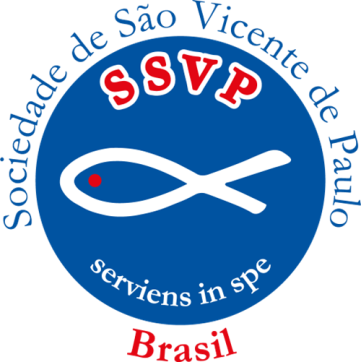 Artigo 152: Suprimiu-se, no caput, o termo que afirmava que as obras unidas são “juridicamente independentes”, eis que desnecessária, pois são dotadas de personalidades jurídicas próprias.

O Inciso II DETERMINA que os modelos de Estatutos Sociais serão elaborados e aprovados pelo Conselho Nacional do Brasil.
Estudando a REGRA
AS PRINCIPAIS MUDANÇAS
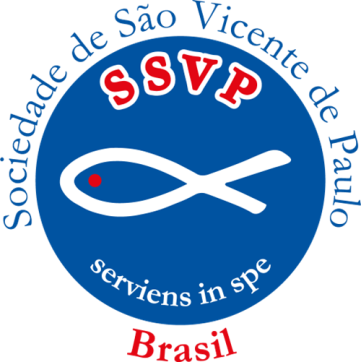 Artigo 152: 
No Inciso IV foram inseridas obrigações atualmente 
exigidas pela legislação, além da apresentação dos Balanços Patrimoniais Anuais (as Demonstrações do Resultado do Período, as Demonstrações de Mutações do Patrimônio Líquido, as Demonstrações de Fluxos de Caixa e as Notas Explicativas). 

Com o Inciso VII qualquer construção ou reforma DEPENDEM DE AUTORIZAÇÃO PRÉVIA dos Conselhos Metropolitanos (visa estabelecer um mecanismo de controle para tentar garantir a capacidade financeira).
Estudando a REGRA
AS PRINCIPAIS MUDANÇAS
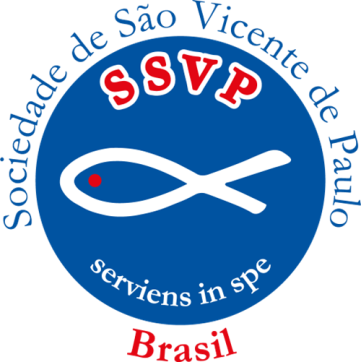 Artigo 156: contempla a vedação da Resolução Nº 1/2016, com a diferença de que na Resolução seria por prazo indeterminado e o dispositivo novo veda terminantemente a criação e/ou fundação de novas Obras Unidas.
O parágrafo único PREVÊ a possibilidade de fusão, cisão, desdobramento ou incorporação de Obras Unidas..
Estudando a REGRA
AS PRINCIPAIS MUDANÇAS
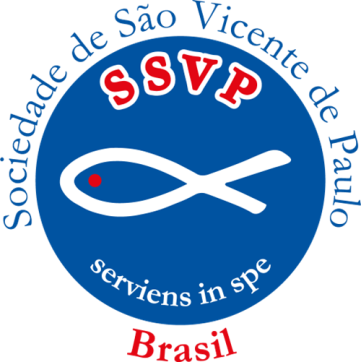 Porém, somente DEPOIS de realização de estudos de viabilidade administrativa e socioeconômica pelo Denor, e dependerá da aprovação do CM da região, com homologação prévia do CNB(Artigo 168), por meio de Resolução da Diretoria.
Mais um mecanismo de controle para NÃO PERMITIR que a SSVP se envolva em situações que possam colocar em risco sua capacidade de atender adequadamente a seus objetivos institucionais.
Estudando a REGRA
AS PRINCIPAIS MUDANÇAS
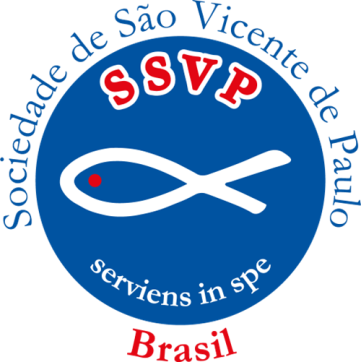 Artigos 157 a 163: Definições gerais sobre as UGRs – Unidades de Gestoras de Recursos

Artigo 170: Alterados os números mínimos (5, era 8) e máximos (14, era 18) de Conferências nos Conselhos Particulares.

Os números dos Conselhos Centrais (mínimo de 5 Conselhos Particulares e, máximo de 12) e Metropolitanos (mínimo de 6 Conselhos Centrais e, máximo de 15): permanecem os mesmos.
Estudando a REGRA
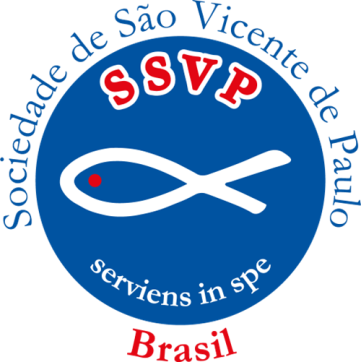 AS PRINCIPAIS MUDANÇAS
Artigo 173: Esclarece melhor sobre a desativação de 
unidades vicentinas.
Artigo 179: Regulamenta as orientações e determinações contidas nos Manuais e documentos de unidades auxiliares (por exemplos: Manual de Orientação e Formação das Comissões de Jovens, Manual da Ecafo, Manual de Comunicação e Guia das Missões).
Artigos 181 a 191: Conselhos Fiscais. Acolhimento da IN 1/2018.
Estudando a REGRA
AS PRINCIPAIS MUDANÇAS
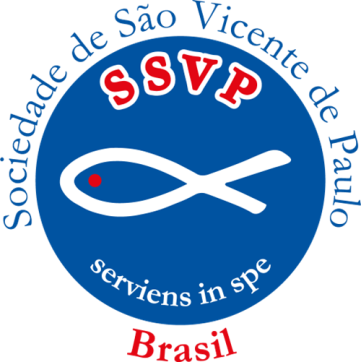 Artigo 194: obriga a nomeação de outro Coordenador de Comissão de Jovens se seu mandato atual teve um tempo superior a 50%. Sendo um percentual menor, o mesmo pode ser reconduzido.
 
Artigos 198 a 203:  Todos os Conselhos deverão ter Ecafo. Esclarecimento sobre Conselhos Particulares: deve ter um Coordenador (que é muito mais um motivador), não necessariamente ter equipe de trabalho (o que é obrigatório no Conselho Central).
Estudando a REGRA
AS PRINCIPAIS MUDANÇAS
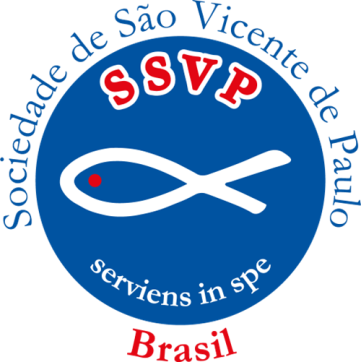 Artigo 204: Sobre a Coordenação das Conferências de Crianças e Adolescentes:

Os Conselhos Centrais e Metropolitanos DEVERÃO ter uma Comissão de CCAs, com até 5 (cinco) membros. 

Nos Conselhos Particulares onde houver MAIS de uma CCA deverá haver um Coordenador de CCA na Diretoria. 

Onde não houver nenhuma, deve ser nomeado um Orientador, para incentivar a criação da primeira.
Estudando a REGRA
AS PRINCIPAIS MUDANÇAS
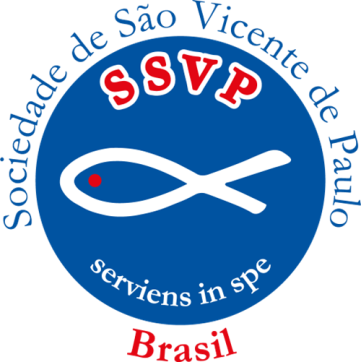 Artigos 205 a 209: Sobre os Departamentos de 
Comunicação: O Conselho Nacional e os Metropolitanos DEVERÃO ter o Decom. Os Conselhos Centrais, PODERÃO.
As Equipes de Trabalho serão de até 4 (quatro) membros.
 
Artigos 210 a 215: Sobre os Departamentos Missionários:
O Conselho Nacional e os Metropolitanos DEVERÃO ter o Departamento Missionário. Os Conselhos Centrais, PODERÃO.
As Equipes de Trabalho serão de 2 (dois) a 4 (quatro) membros.
Estudando a REGRA
AS PRINCIPAIS MUDANÇAS
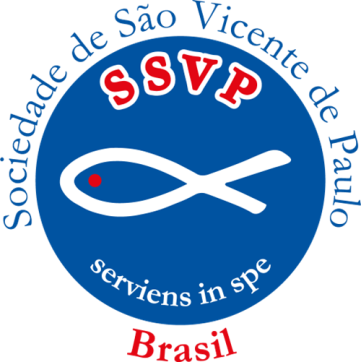 Artigo 221: Comitê de Reconciliação:
As deliberações DEVERÃO ser submetidas ao Conselho Nacional do Brasil.
Artigos 222 e 223: Comissão de Conduta Ética: Somente no CNB.
Podem ser criadas até 7 (sete) Comissões, que trabalham de forma independente entre si.
Artigo 224: Inserido um parágrafo ao Artigo prevendo a forma como será feita a padronização dos Estatutos Sociais.
Estudando a REGRA
AS PRINCIPAIS MUDANÇAS
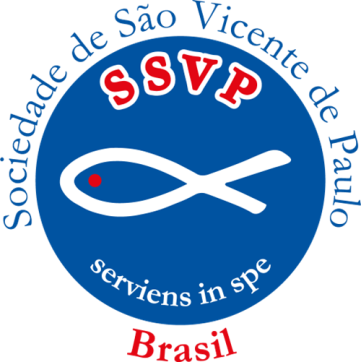 Artigo 225: Previsão da centralização de serviços e/ou da administração das Obras Unidas.
 Ao longo dos últimos anos foram tomadas diversas decisões que conduzem para o que se convencionou chamar de “centralização da administração das obras unidas” (exemplos disso: modelos de Estatutos e Regimentos Internos padronizados, centralização dos serviços de contabilidade, acompanhamento e fiscalização dos Conselhos Metropolitanos, entre outros).
Estudando a REGRA
AS PRINCIPAIS MUDANÇAS
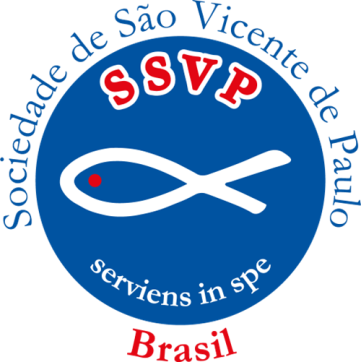 Novas medidas nesse sentido serão tomadas. Tudo de acordo com decisão da Assembleia Geral do Conselho Nacional.
Estudando a REGRA
AS PRINCIPAIS MUDANÇAS
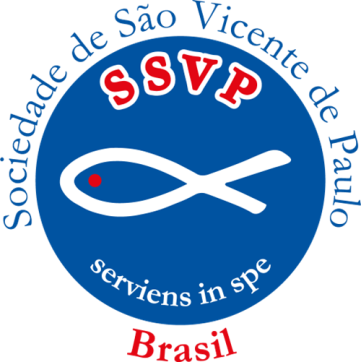 Artigo 226: permanece a obrigatoriedade da extinção e baixa de personalidades jurídicas de Conferências e Conselhos Particulares.

Agora há a previsão de responsabilização dos Presidentes das unidades vicentinas irregulares e até dos órgãos de hierarquia superior.
Estudando a REGRA
AS PRINCIPAIS MUDANÇAS
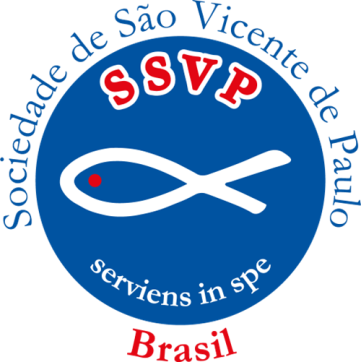 Artigo 229: Trata de questões da LGPD – Lei Geral de Proteção de Dados e de proteção de informações confidenciais da SSVP.

Cabe às lideranças das diretorias das unidades vicentinas firmarem conhecimento dessas questões.
Estudando a REGRA
AS PRINCIPAIS MUDANÇAS
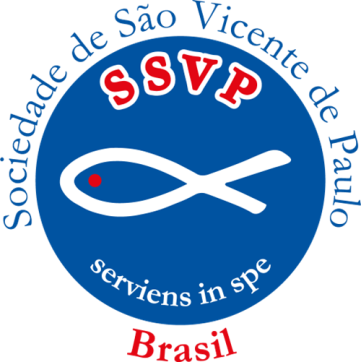 Retirada da “Orientação Complementar Nº 2 
Condições para proclamação do vicentino”: 
foi totalmente absorvida pelos Artigos 13 a 16.
 
A “Orientação Complementar Nº 6
Logotipo e uso de marcas de propriedade da SSVP”: foi adaptado ao novo logotipo, em vigor desde 06/08/ 2022.
 
Incluído como Anexo III o “Termo de Compromisso dos Conselhos Fiscais”: necessidade de exigir o mesmo que é feito às demais funções (das Diretorias).
Estudando a REGRA
AS PRINCIPAIS MUDANÇAS
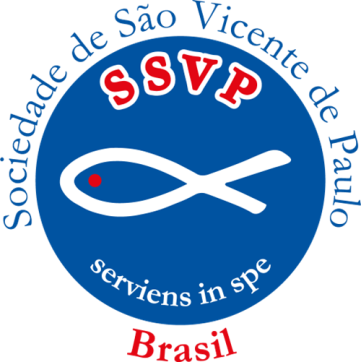 Nas informações sobre a SSVP: retirada do “Item 2 – O voluntariado como prática de caridade no seio da SSVP”.
 
Atualização de dados históricos: sobre os fundadores (nomes), relações dos Presidentes do Conselho Geral Internacional e do Conselho Nacional do Brasil;
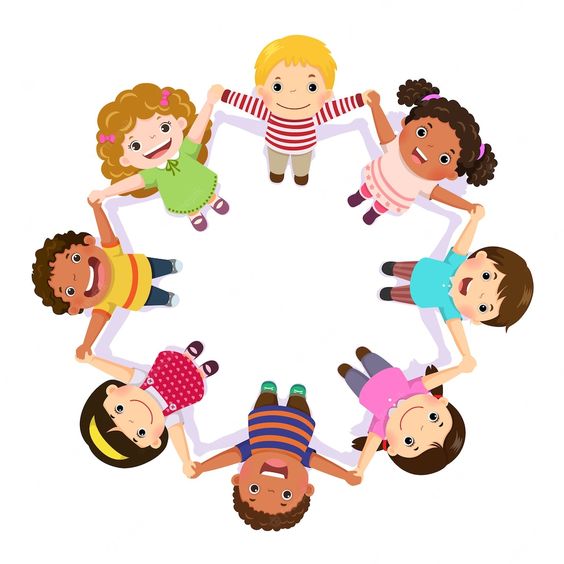 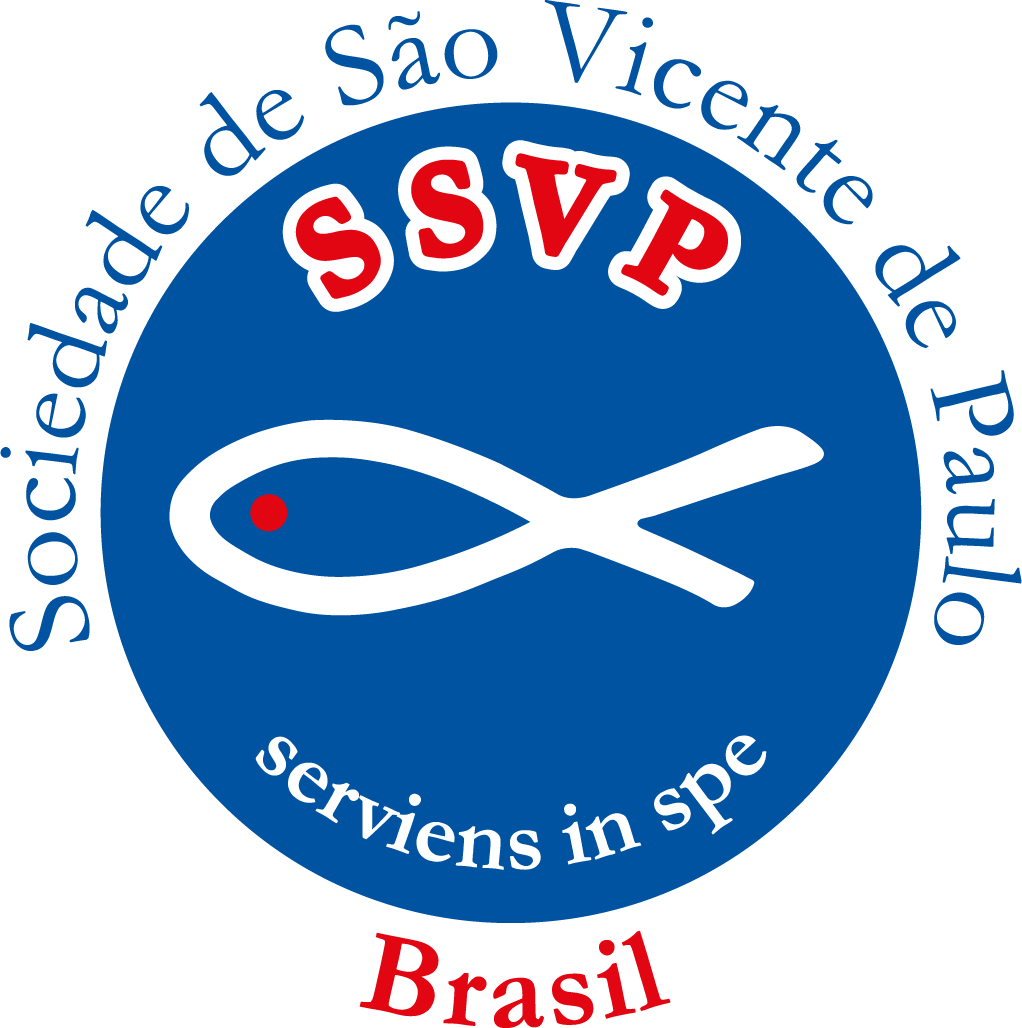 Nenhum de nós é tão bom
quanto todos nós juntos!
Louvado Seja Nosso Senhor Jesus Cristo!